CECP Pulse Survey
Topic: COVID-19 Response Community Partnership Changes
May 2020
Copyright © 2020 by CECP.
CECP Pulse Survey Results
Topic: COVID-19 Response Community Partnership Changes
Select Examples Shared:
Offering additional grants to partners that have Covid-19 virtual volunteering opportunities
Launched a COVID-19 Relief and Response Campaign to match employee donations 2:1.
Increasing in-kind donations as CEOs continue to procure crucial materials e.g. PPEs for our healthcare workers.
74%
86%
of companies have adjusted  policies with community partnerships in some way
of companies accelerated payments
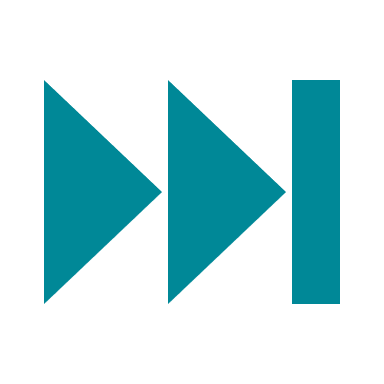 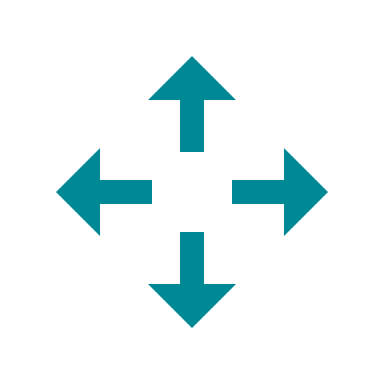 Copyright © 2020 by CECP.
Results reflect data pulled on May 5, 2020. CECP is sharing these as companies are making decisions on COVID response in real-time. The results are drawn from a representative sample of our affiliated companies. When referencing this finding, please list the source as: Chief Executives for Corporate Purpose, Pulse Survey, April 2020. Topic: COVID-19 Response Community Partnership Changes, field dates: April 14, 2020 – May 5, 2020.
2
CECP Pulse Survey Results
Topic: COVID-19 Response Community Partnership Changes
CECP’s Pulse Question focused on understanding how COVID-19 might be adjusting how they work with their partners.
 
More than 55 respondents participated in the Pulse question. 

Question: Has your company/foundation decided to change any of your grant making policies, procedures, or criteria related to COVID-19 response (e.g., vetting criteria, accelerated payment, grant redeployed to general operating, focus areas/pillars of giving)?
Copyright © 2020 by CECP.
Results reflect data pulled on May 5, 2020. CECP is sharing these as companies are making decisions on COVID response in real-time. The results are drawn from a representative sample of our affiliated companies. When referencing this finding, please list the source as: Chief Executives for Corporate Purpose, Pulse Survey, April 2020. Topic: COVID-19 Response Community Partnership Changes, field dates: April 14, 2020 – May 5, 2020.
3
CECP Pulse Survey Results
Topic: COVID-19 Response Community Partnership Changes
CECP’s Pulse Question focused on understanding how COVID-19 might be adjusting how they work with their partners.
 
More than 55 respondents participated in the Pulse question. 

Question: Select one or more of the changes your company has decided upon:
Copyright © 2020 by CECP.
Results reflect data pulled on May 5, 2020. CECP is sharing these as companies are making decisions on COVID response in real-time. The results are drawn from a representative sample of our affiliated companies. When referencing this finding, please list the source as: Chief Executives for Corporate Purpose, Pulse Survey, April 2020. Topic: COVID-19 Response Community Partnership Changes, field dates: April 14, 2020 – May 5, 2020.
4